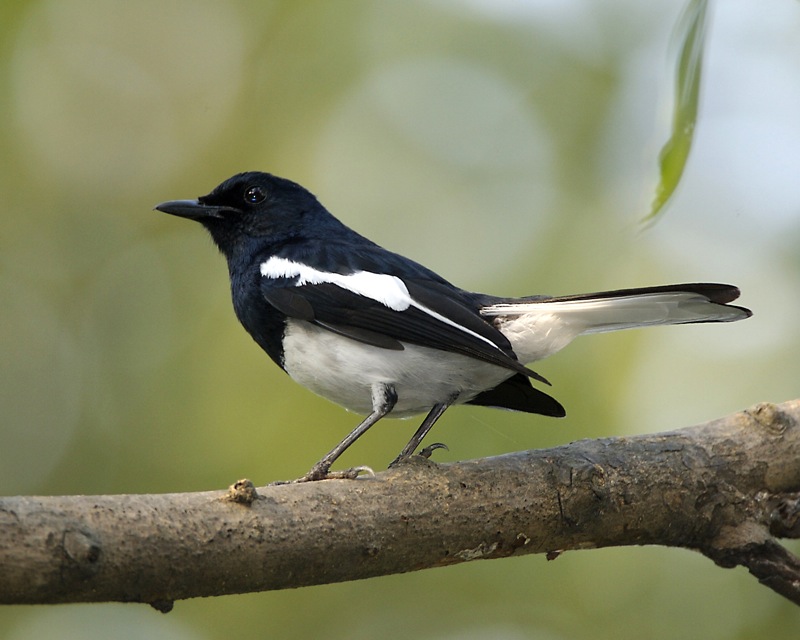 স্বাগতম
শিক্ষক পরিচিতি
জিনিয়া আক্তার
সহকারি শিক্ষক
টাউন মডেল বালিকা সরকারি প্রাথমিক বিদ্যালয়।
হবিগঞ্জ সদর,হবিগঞ্জ
পাঠ পরিচিতি
শ্রেণিঃ৩য়
বিষয়ঃ প্রাথমিক গণিত
অধ্যায়ঃসপ্তম
পাঠের শিরোনামঃবাংলাদেশি মুদ্রা ও নোট
পাঠ্যাংশঃবাংলাদেশি মুদ্রা......নোট
তারিখঃ০৯\০১\২০২০
সময়ঃ৪০ মিনিট
পাঠ ঘোষণা
অধ্যায়ঃসপ্তম
পাঠের শিরোনামঃ বাংলাদেশি মুদ্রা ও নোট
শিখনফল
১৫.১.১) দেশে প্রচলিত সকল মুদ্রা ও নোট শনাক্ত করতে পারবে।
১৫.১.২) অংকে প্রকাশিত টাকা পয়সা পরিমান পড়ে বলতে পারবে।
শিক্ষার্থীদের কে বাংলাদেশি মুদ্রা ও নোট দেখাব।
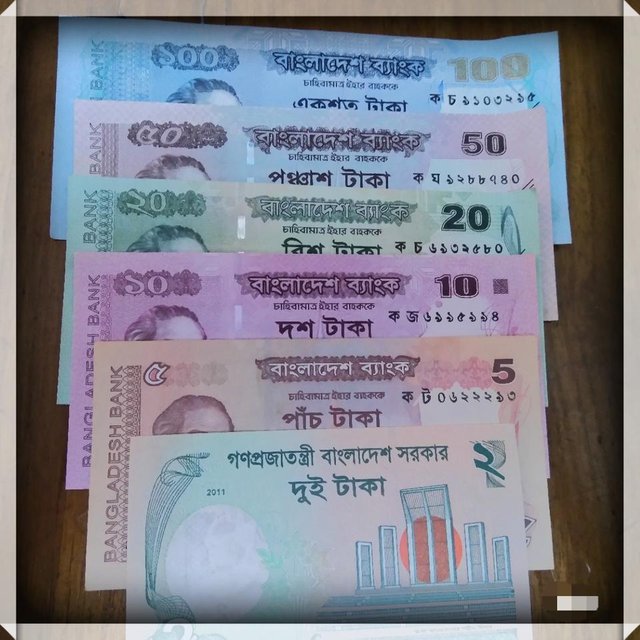 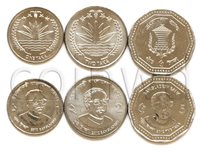 বাংলাদেশি মুদ্রা
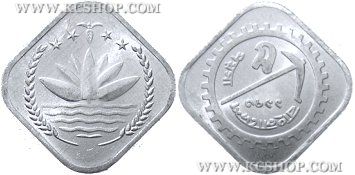 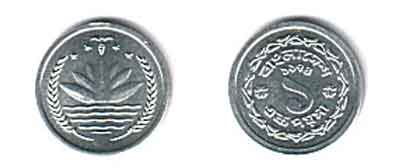 ১ পয়সা
৫ পয়সা
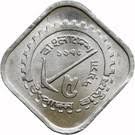 ৫ পয়সা
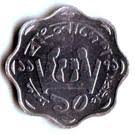 ১০  পয়সা
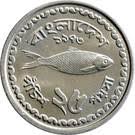 25 পয়সা
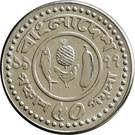 ৫০ পয়সা
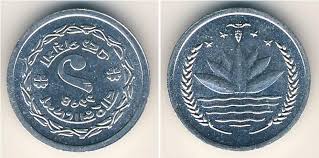 ২ পয়সা
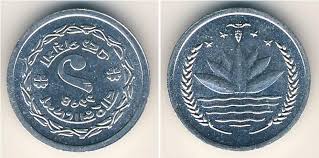 ও
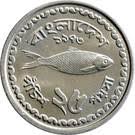 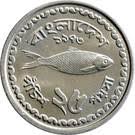 ও
৫০পয়সা
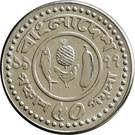 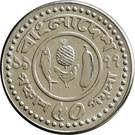 ও
১০০ পয়সা
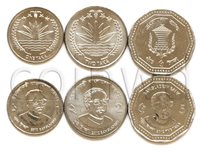 ২ টাকা
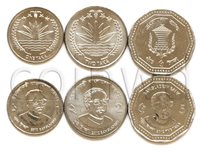 ৪ টাকা
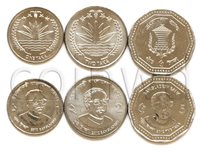 ১০ টাকা
বাংলাদেশি নোট
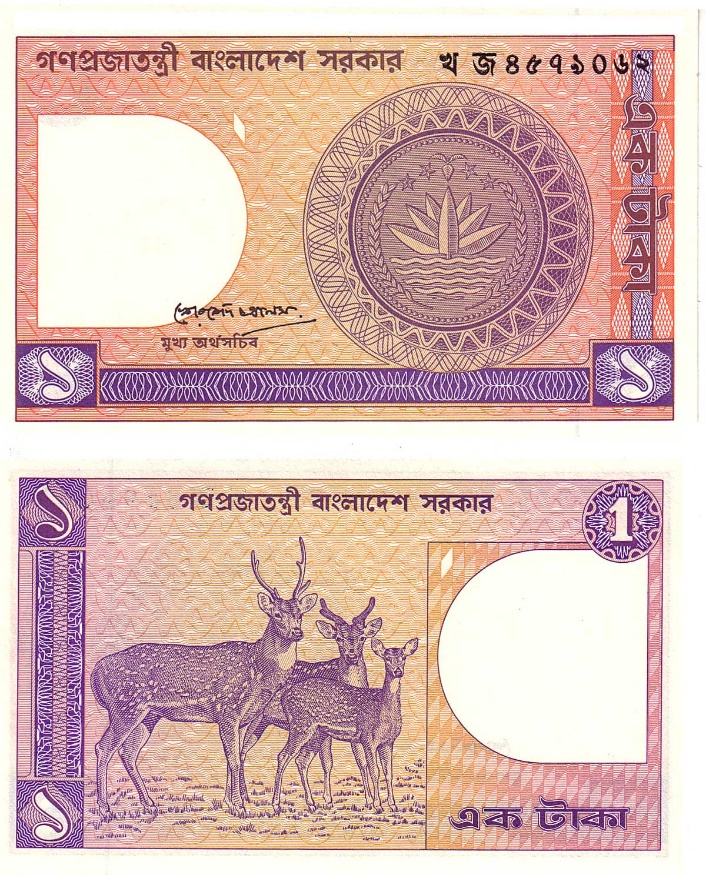 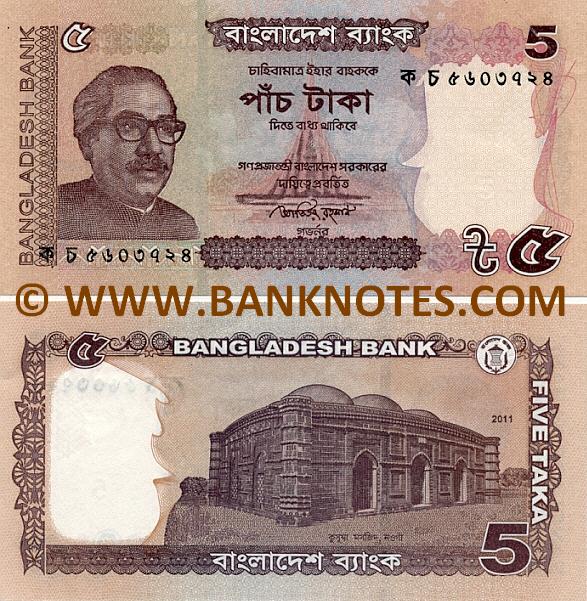 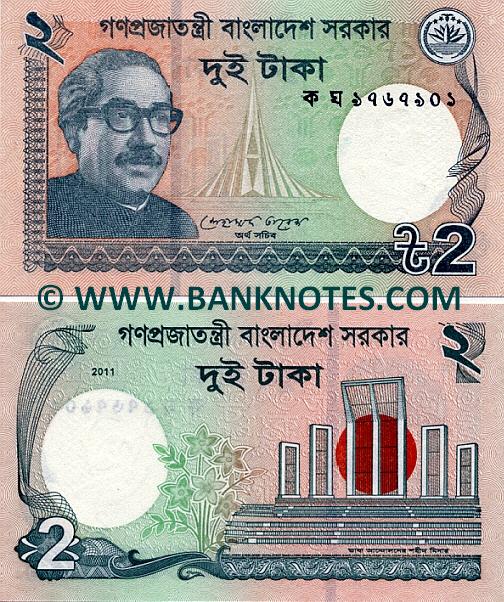 ৫ (পাঁচ) টাকা
১ (এক) টাকা
২ (দুই) টাকা
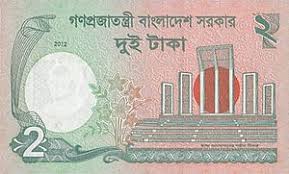 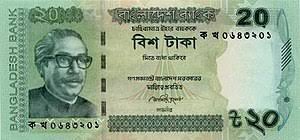 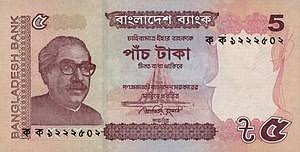 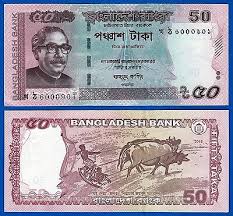 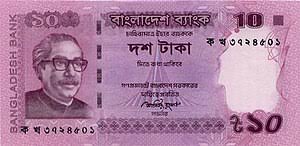 শিক্ষকের পাঠ
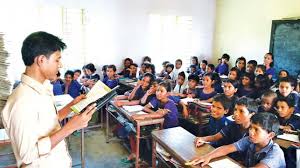 পাঠ্যবই সংযোজন 
 তোমার গণিত বইয়ের ৭৪পৃষ্ঠা বের করো।
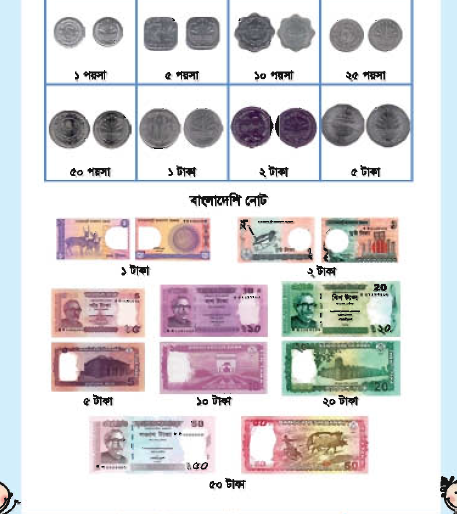 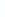 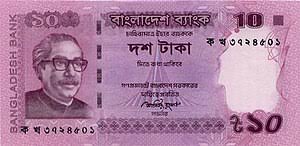 ৫ টাকা
২  টাকা
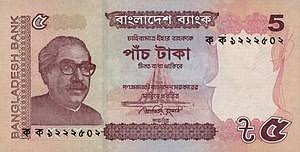 ১০ টাকা
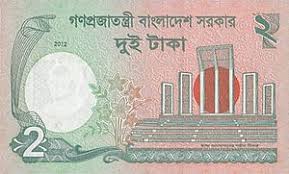 আমরা কি কি উপায়ে ৫০ টাকা মিলাতে পারি
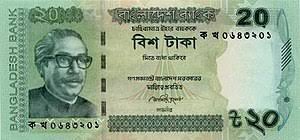 ৫০ টাকা
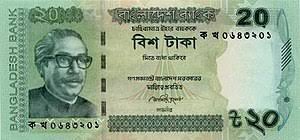 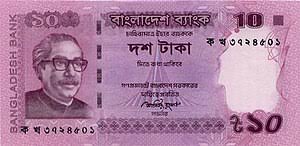 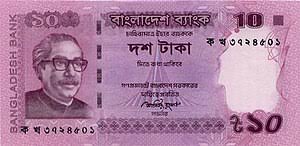 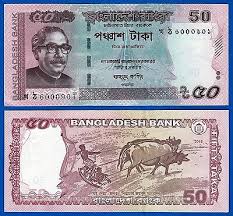 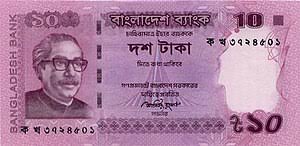 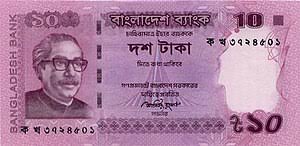 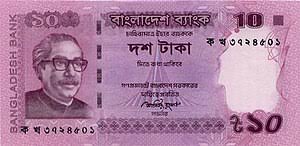 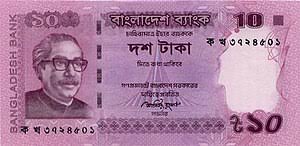 মূল্যায়ন
দেখি সবাই পারি কিনা
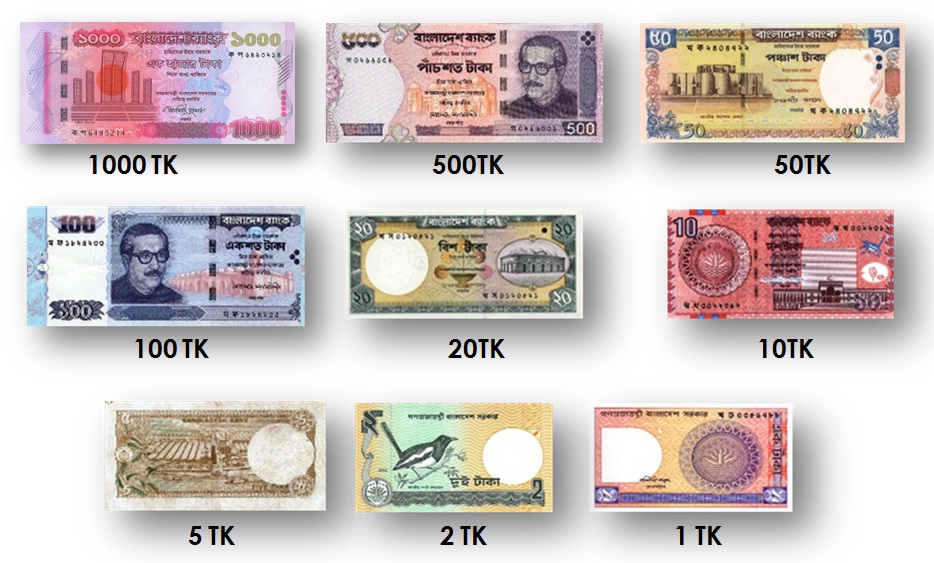 বাড়ির কাজ
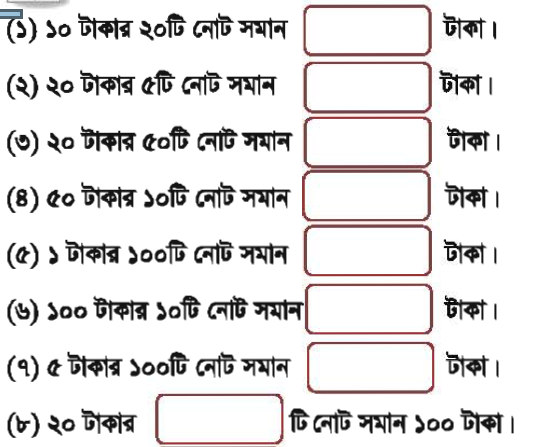 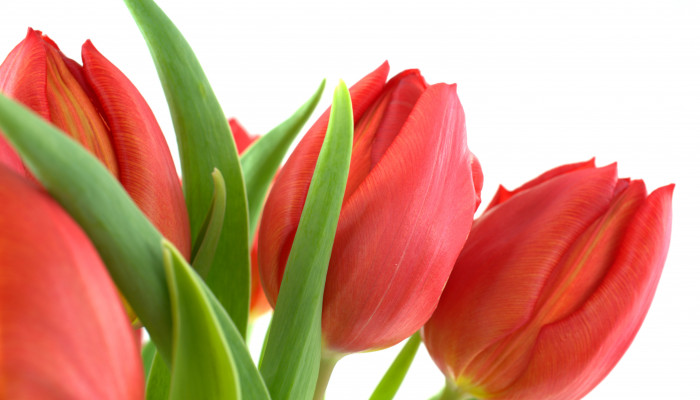 ধন্যবাদ